Inkomstbasbelopp 2025
Inkomstbasbelopp (IBB)

IBB följer löneutvecklingen i landet år från år och fastställs av regeringen. IBB används vid uträkning av olika slags ersättningar som till exempel:
Allmän inkomstpension
ITP ålderspension
ITP efterlevandepension





Brytpunkt statlig skatt 2025
643 100 kr/år eller 53 600 kr/månad
Income Base Amount 2025
Income Base Amount (IBB)
The IBB monitors wage developments in the country year by year and is set by the government. IBB is used when calculating different types of compensation, such as:
National income pension
ITP retirement pension
ITP survivor's pension






State breakpoint tax 2025
643 100 SEK/year or 53 600 SEK/month
Prisbasbelopp 2025
Prisbasbelopp (PBB)

PBB följer prisutvecklingen i landet år från år och fastställs av regeringen. 
Ersättningen ändras automatiskt då PBB ändras. PBB används vid uträkning av olika slags ersättningar som till exempel:
Allmän pension
Sjukpension
TGL
Grupplivförsäkringar







Brytpunkt statlig skatt 2025
643 100 kr/år eller 53 600 kr/månad
Price Base Amount 2025
Price Base Amount (PBB)

PBB monitors price developments in the country year by year and is set by the government. 
The compensation changes automatically when the PBB changes. PBB is used when calculating different types of compensation, such as:
National pension
Disability pension
TGL
Group life insurance











State breakpoint tax 2025
643 100 SEK/year or 53 600 SEK/month
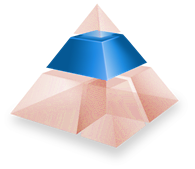 ITP1 – födda 1979 och senare
Premiebestämd
Ålderspension
30 inkomstbasbelopp201 500 kr/mån
30%
+ deltids-pensions-premie (DTP)
20 inkomstbasbelopp134 333 kr/mån
7,5 inkomstbasbelopp50 375 kr/mån
Lön
4,5 %
+ DTP
Pensionsmedförande lön (PML) Kontant utbetald månadslön
Tak vid 30 inkomstbasbelopp baserat på PML
ITP2 – född 1978 och tidigare
Förmånsbestämd
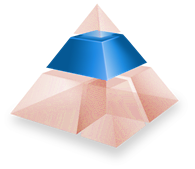 Ålderspension
(% av PML i premie)
Familjepension
Ålderspension
(% av PML i pensionsförmån)
32,5%
30 inkomstbasbelopp198 197 kr/mån
16,25%
ITPK
2%
+ 
Deltidspension
32,5%
20 inkomstbasbelopp132 131 kr/mån
7,5 inkomstbasbelopp49 549 kr/mån
65%
Lön
10 %
Pensionsmedförande lön (PML) Grundlön inkl. semestertillägg + snittet av tre senaste årens utbetalda bonusar inklusive semestertillägg 
Tak vid 30 inkomstbasbelopp baserat på PML
Alternativ ITP – födda 1978 eller tidigare 
Premiebestämd
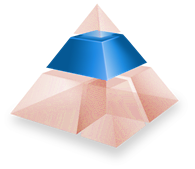 Ålderspension             Familjepension     	                      Ålderspension      (% av PML i pensionsförmån)				                                                   Blir premiebestämd
30 inkomstbasbelopp198 197 kr/mån
Markerade delar upphör vid val av alternativ ITP, den anställde disponerar istället sin avtalade premie.
ITPK

  2 %
32,5%
Lön
16,25%
20 inkomstbasbelopp
132 131 kr/mån
10 inkomstbasbelopp
66 066 kr/mån
32,5%
65%
7,5 inkomstbasbelopp
49 549 kr/mån
Pensionsmedförande lön (PML) Grundlön inkl. semesterlön + snittet av tre senaste årens utbetalda bonusar inkl. semesterersättning 
Ålderspension upp till 7,5 inkomstbasbelopp (så kallad bottenplatta) kvarstår som tidigare 
Tak vid 30 inkomstbasbelopp baserat på PML
0%
10%
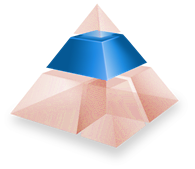 SAF-LO – oavsett ålder
Premiebestämd
Ålderspension
30 inkomstbasbelopp201 500 kr/mån
30%
+ deltids-pensions-premie (DTP)
20 inkomstbasbelopp134 333 kr/mån
7,5 inkomstbasbelopp50 375 kr/mån
Lön
4,5 %
+ DTP
Pensionsmedförande lön (PML) Kontant utbetald månadslön
Tak vid 30 inkomstbasbelopp baserat på PML
Sjukersättning inklusive kompletterande sjukförsäkring
Tjänstemän
30 inkomstbasbelopp
201 500 kr/mån
Euro Accident kompl sjukförsäkring 47,5%
Alecta ITP sjukpension 32,5%
20 inkomstbasbelopp
134 333  kr/mån
Arbetsgivare sjuklön 90%
Euro Accident kompl sjukförsäkring 15%
Arbetsgivare sjuklön 80%
Karensperiod
Alecta ITP sjukpension 65%
10 prisbasbelopp
49 000 kr/mån
7,5 prisbasbelopp
Sjuklön 10%
Alecta ITP sjukpension 10%
Alecta ITP sjukpension 15%
Försäkringskassan
Sjukpenning
ca 80%
Sjukpenning
 ca 75%
Sjukersättning  ca 64%
Dag
1
2-14
15-90
91-364
365-
-66 år
[Speaker Notes: Gäller Heidelberg, Saint-Gobain, Sulzer, Goldschmidt, Wabtec, Camurus.]
Sjukersättning
Tjänstemän
30 inkomstbasbelopp
201 500 kr/mån
Alecta ITP sjukpension 32,5%
20 inkomstbasbelopp
134 333  kr/mån
Arbetsgivare sjuklön 90%
Arbetsgivare sjuklön 80%
Karensperiod
Alecta ITP sjukpension 65%
10 prisbasbelopp
49 000 kr/mån
7,5 prisbasbelopp
Sjuklön 10%
Alecta ITP sjukpension 10%
Alecta ITP sjukpension 15%
Försäkringskassan
Sjukpenning
ca 80%
Sjukpenning
 ca 75%
Sjukersättning  ca 64%
Dag
1
2-14
15-90
91-364
365-
-66 år
Sjukersättning 
Arbetare
30 inkomstbasbelopp
201 500 kr/mån
AFA AGS månadsersättning
ca 32,5%
20 inkomstbasbelopp
134 333 kr/mån
AFA AGS månadsersättning
ca 65%
Sjuklön
80%
10 prisbasbelopp
49 000 kr/mån
7,5 prisbasbelopp
AFA  AGS dagsersättning 10%
AFA AGS månadsersättning
ca 15%
Försäkringskassan
Karensperiod
Sjuklön
80%
Sjukersättning
ca 64%
Sjukpenning
ca 75%
Sjukpenning
ca 80%
Dag
1
2-14
365-914
915 - 66 år
15-364
ITP 1 – Occupational Pension
Defined contribution pension
30 income base amountSEK 201 500 per month
30%
20 income base amountSEK 134 333 per month
SALARY
7,5 income base amountSEK 50 375 per month
4,5%
Pensionable salaryCash paid monthly salary
Disability Pension - Including combo
Euro Accident  47,5%
30 income base amount
SEK 201 500/month
Sick pay from employer
(Collective agreement)
32,5%
20 income base amount
SEK 134 333/month
Sick pay from employer
(LAW)
Euro Accident kompl sjukförsäkring 15%
Disability pension from Alecta
(Collective agreement)
65%
90%
Karensdag
15%
Disability pension 
from 
Swedish Social Insurance Agency (LAW)
80%
Ca 80%
10 price base amount
SEK 49 000/month
Ca 75%
Ca 65%
10%
10%
Day
1
2-14
15-90
91-364
365-
-66 år
Disability Pension
30 income base amount
SEK 201 500/month
Sick pay from employer
(Collective agreement)
32,5%
20 income base amount
SEK 134 333/month
Sick pay from employer
(LAW)
Disability pension from Alecta
(Collective agreement)
65%
90%
Karensdag
15%
Disability pension 
from 
Swedish Social Insurance Agency (LAW)
80%
Ca 80%
10 price base amount
SEK 49 000/month
Ca 75%
Ca 65%
10%
10%
Day
1
2-14
15-90
91-364
365-
-66 år
ITP 2 – Occupational pension
32,5%
Defined benefit pension     Defined contribution pension
30 income base amountSEK 198 197 per month
65%
20 income base amountSEK 132 131 per month
ITPK 2%
SALARY
7,5 income base amountSEK 49 549 per month
10%
Pensionable salary(Monthly salary x 12.2 + average of last 3 years of paid variable wages)
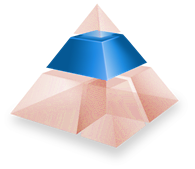 Occupational pension Alternativ ITP
Defined benefit pension     Family pension    	 Defined contribution pension
30 income base amountSEK 201 500kr/mån
Marked parts expire when choosing alternative ITP, the employee instead disposes of their agreed premium (free letter remains)
32,5%
Lön
16,25%
20 income base amountSEK 134 333/month
ITPK
2%
10 income base amountSEK 66 066/month
32,5%
65%
7,5 income base amountSEK 50 375/month
Occupational pension up to 7,5 income base amount, disability pension and ITPK are not affected by the election
0%
10%
Exempel på ersättningar som påverkas vid bruttolöneavdrag
Ersättningar					Lönegräns
Allmän pension (ålderspension)		8,07 ibb	 (650 400 kr/år eller 54 200kr/månad)
Sjuklön (påverkas alltid)			Ingen lönegräns
ITP sjukpension (påverkas alltid)		Ingen lönegräns
Sjukpenning					10 pbb 	(588 000 kr/år eller 49 000 kr/månad)
Sjuk-/aktivitetsersättning			7,5 pbb	(441 000 kr/år eller 36 750 kr/månad)
Arbetsskadeersättning			7,5 pbb	(441 000 kr/år eller 36 750 kr/månad)
Föräldrapenning				10 pbb	 	(588 000kr/år eller 49 000 kr/månad)
A-kassa					33 000kr/månad
Inkomstförsäkring				Baseras på lön efter löneväxling
Examples of allowances affected by salary exchange
Insurance coverage				Salary per month
National public pension			8,07 ibb	(SEK 650 400/year eller SEK 54 200/month)
National sickness benefit 			10 pbb 	(SEK 588 000/year eller SEK 49 000/month)
National parental allowance			10 pbb	 	(SEK 588 000/year eller SEK 49 000/month)
Sick pay					Always on salary after salary exchange
Disability pension ITP 				Always on salary after salary exchange
Income insurance				Always on salary after salary exchange
Olika sätt att placera pensionen
Traditionell försäkring
Eget val av fonder
Fond - Entrélösning
- Du väljer själv egna fonder
- Ingen garanti
- Pensionsbolaget placerar
- Garanti av något slag
- Pensionsbolaget placerar i olika fonder
- Ingen garanti
Fastigheter
Aktier
Alternativa placeringar
Räntor/obligationer
Different ways to invest your pension
Traditional insurance
Own choice of funds
Fund – Default solution
- You choose funds yourself
- No guarantee
- Company chooses funds
- No guarantee
- Company decides investment
- Guarantee of some type
Properties
Stocks
Alternative placements
Rates & Bonds
THE SWEDISH PENSION SYSTEM
PRIVATE SAVING
OCCUPATIONAL PENSION
NATIONAL RETIREMENT PENSION
Wage change
Wage change may affect general insurance coverage if the salery after exchange too low
Insurance coverage				Salary per month
General pension				8,07 ibb	(SEK 49 967)
Sickness benefit 				10 pbb 	(SEK 43 750)
Parental allowance				10 pbb	 	(SEK43 750 kr)
Health insurance ITP 				Always calculated on salery after salery change
Income insurance				Always calculated on salery after salery change

The exchange of wages is an occupational pension and is not included in the basis for divorce.
Tax at the time of payment of exchange of wages
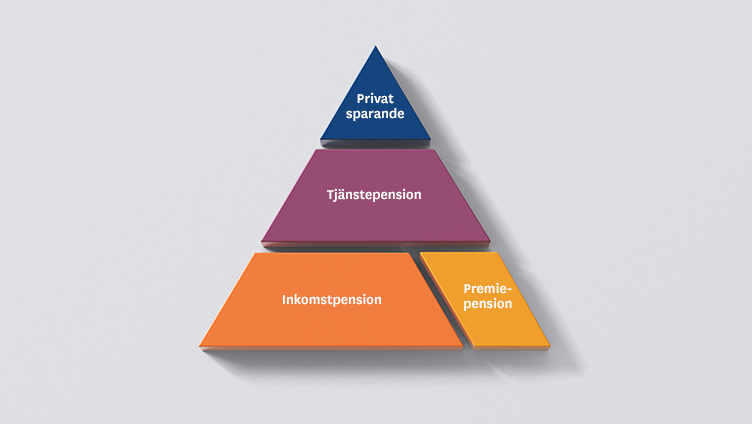 Ålder för allmän pension